Gli uccelli dopo Archaeopteryx mostrano  modificazione «a mosaico» dei caratteri
 
Baricentro spostato verso la parte anteriore del corpo
Coda ossea accorciata
Fusione delle vertebre distali (pigostilo)
Coracoidi robusti attaccati allo sterno
Denti assenti o presenti
Sterno non carenato
Omero modificato
Dita libere
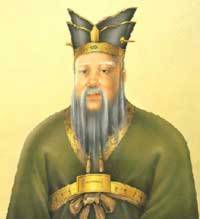 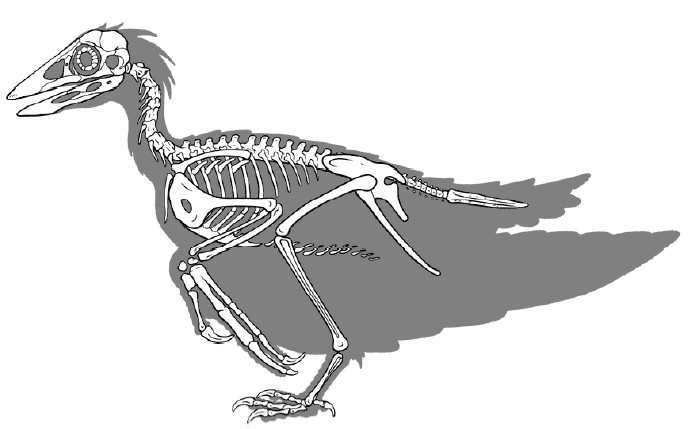 Confuciornis
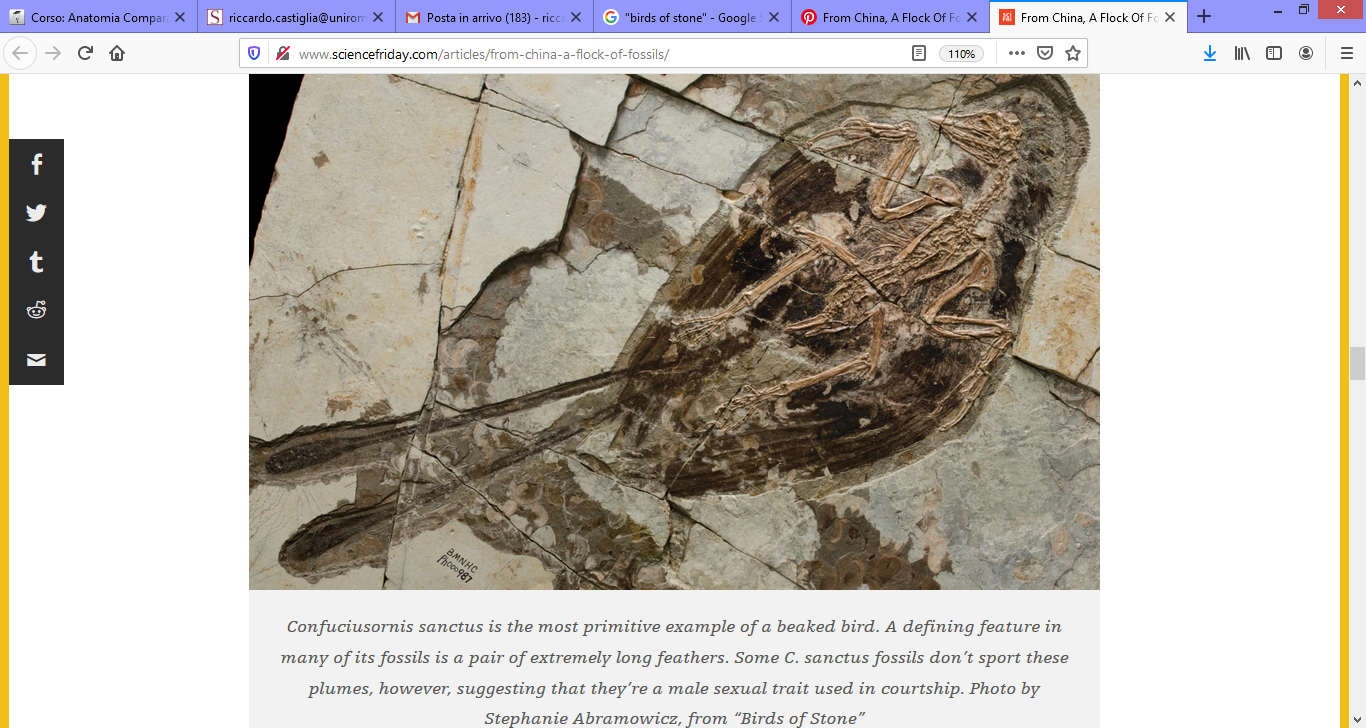 Gli “uccelli opposti” Enantiornites
Diverso pattern di ossificazione tarso-metatarso (prossimale -> distale)
Sinornis

 sinsacro
 vertebre cervicali eteroceliche
 arti ornitici
 denti
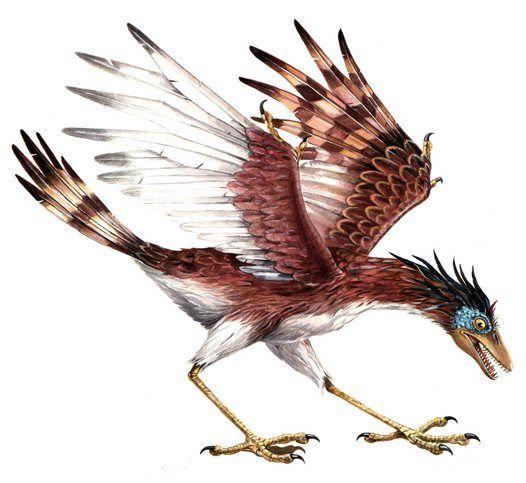 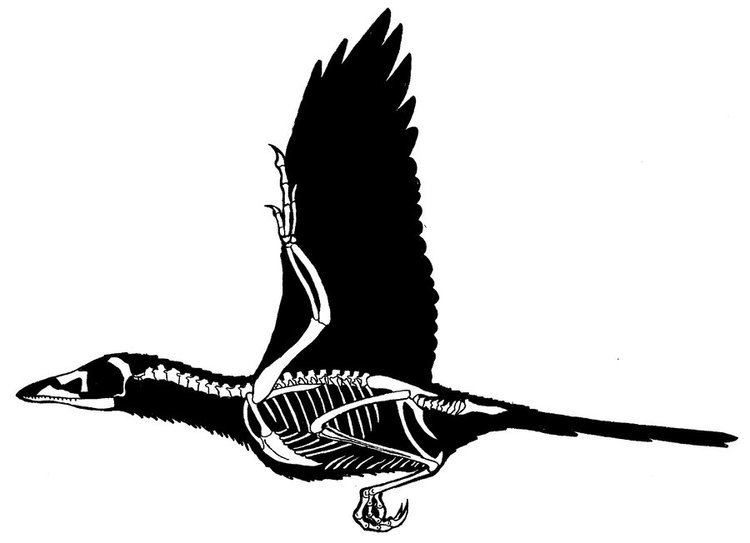 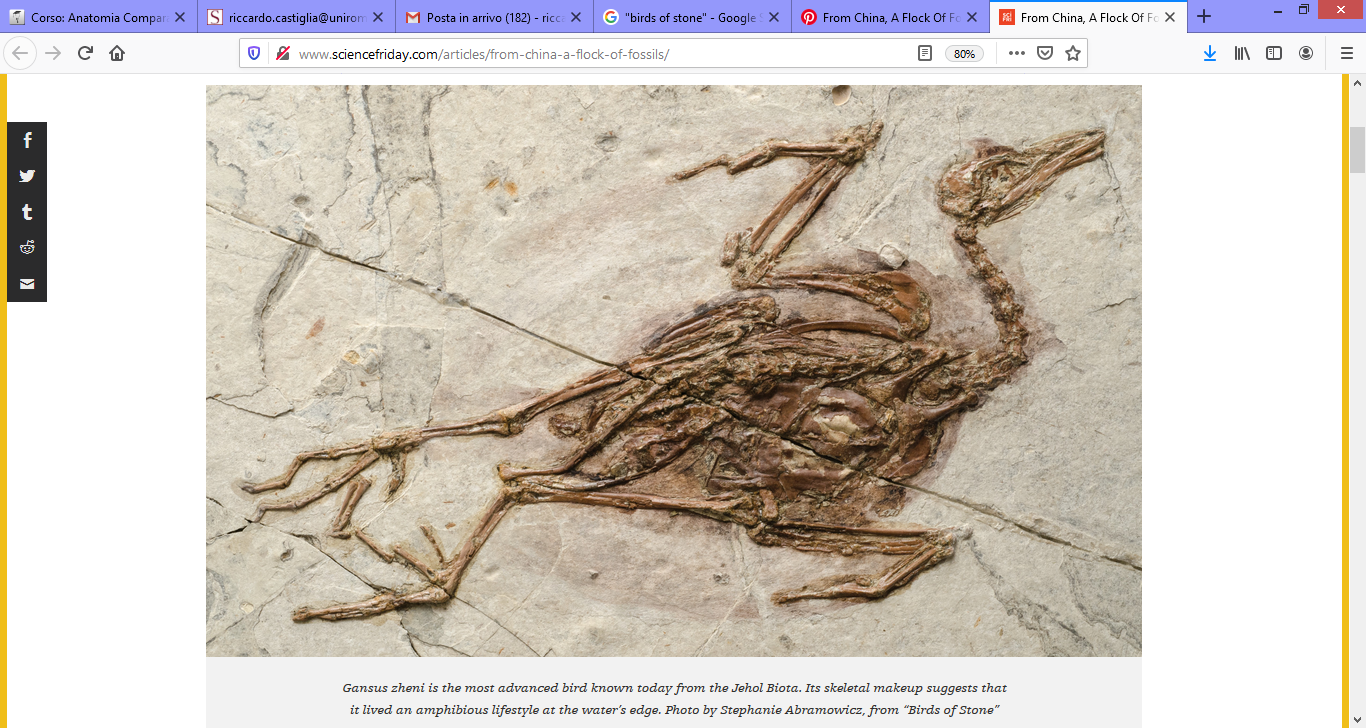 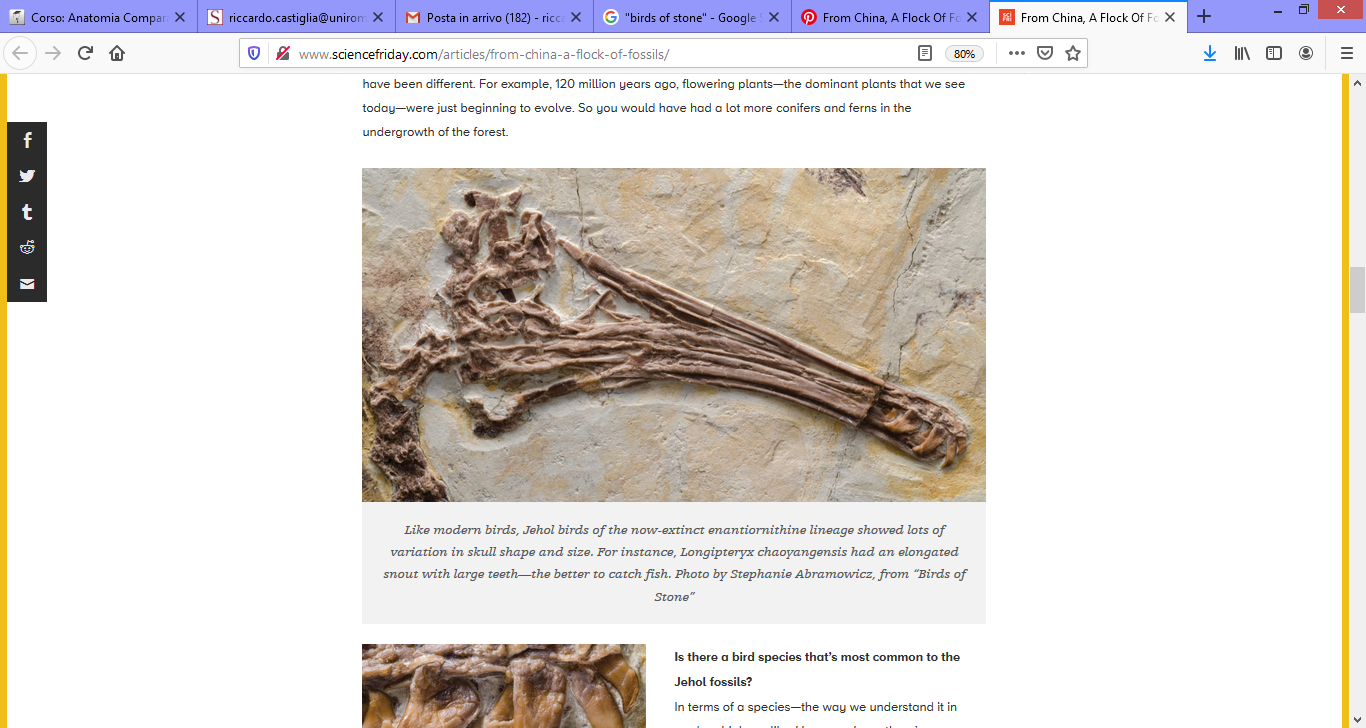 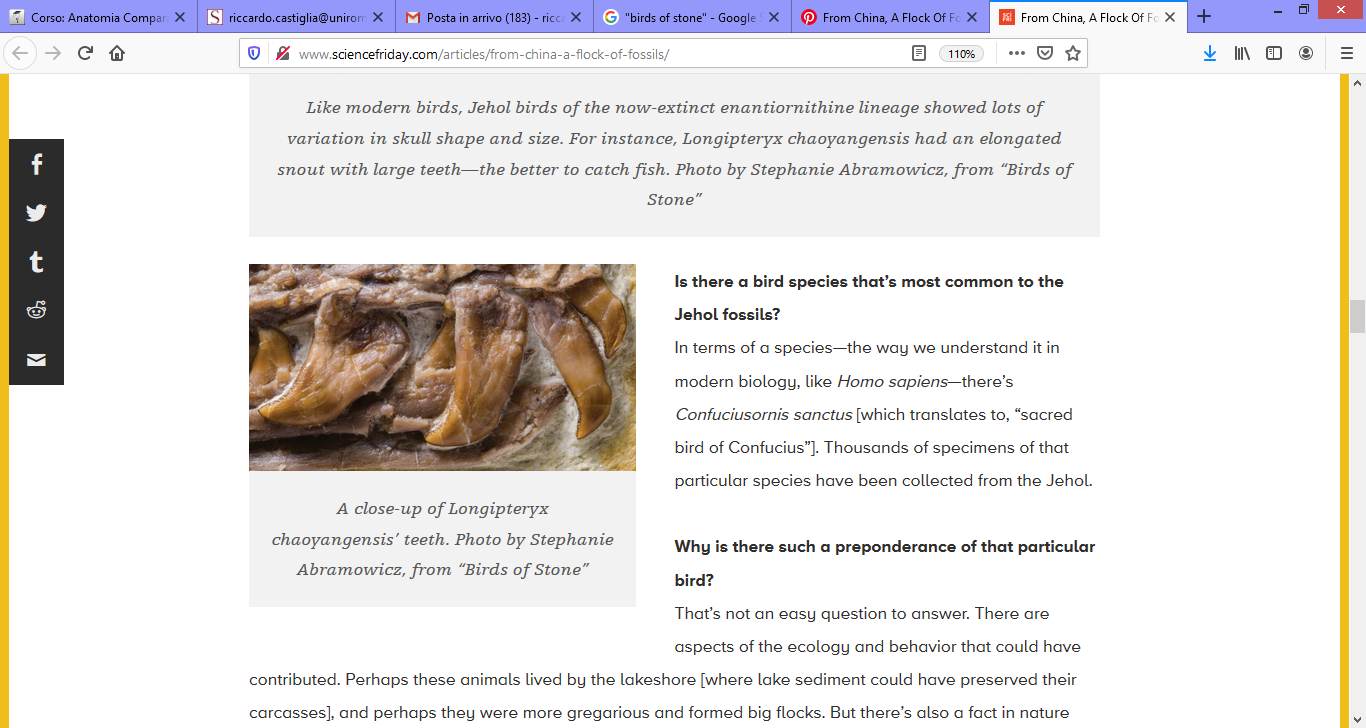 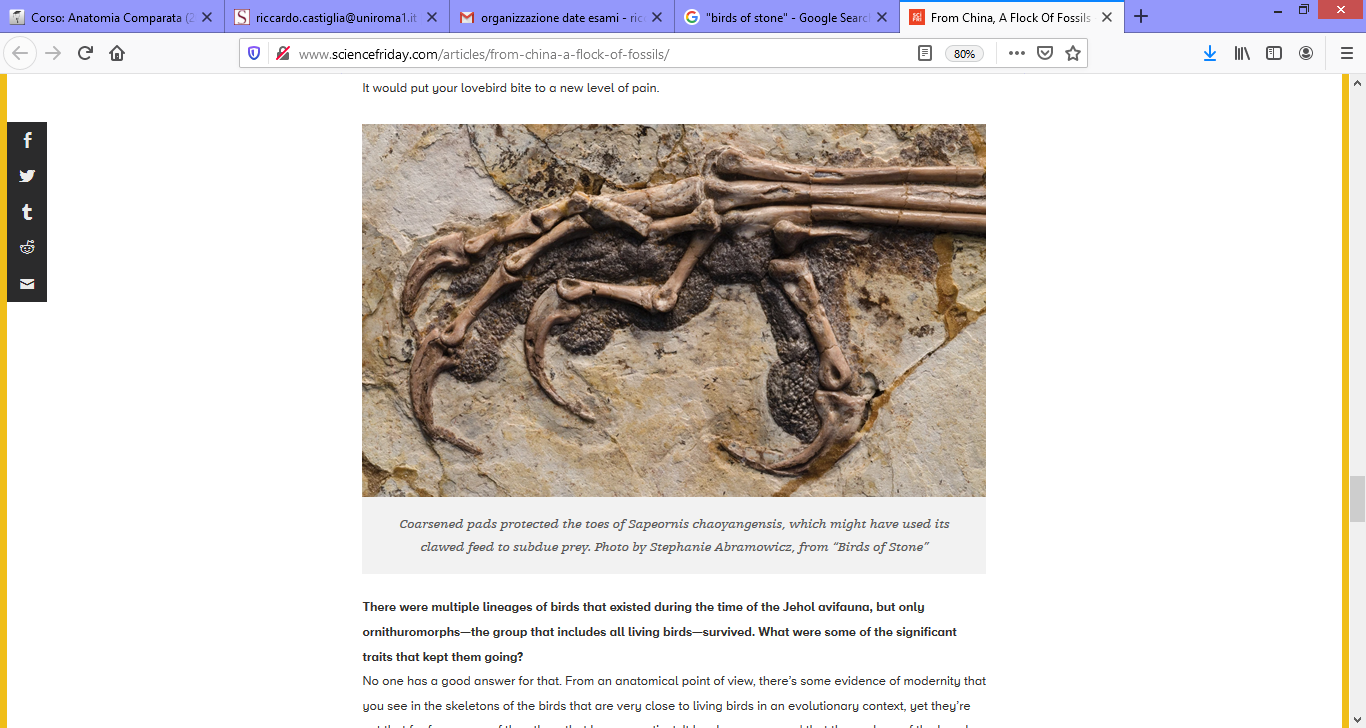 K-T limit
enantiorniti e orniturini
[Speaker Notes: Due linee di uccelli: enantiorniti e orniturini. Gli enantiorniti fanno la fine dei dinosauri, si estinguono insieme agli altri dinosauri]
Ornithurinae
Sterno robusto ma senza carena
 
Cranio da uccello moderno con denti
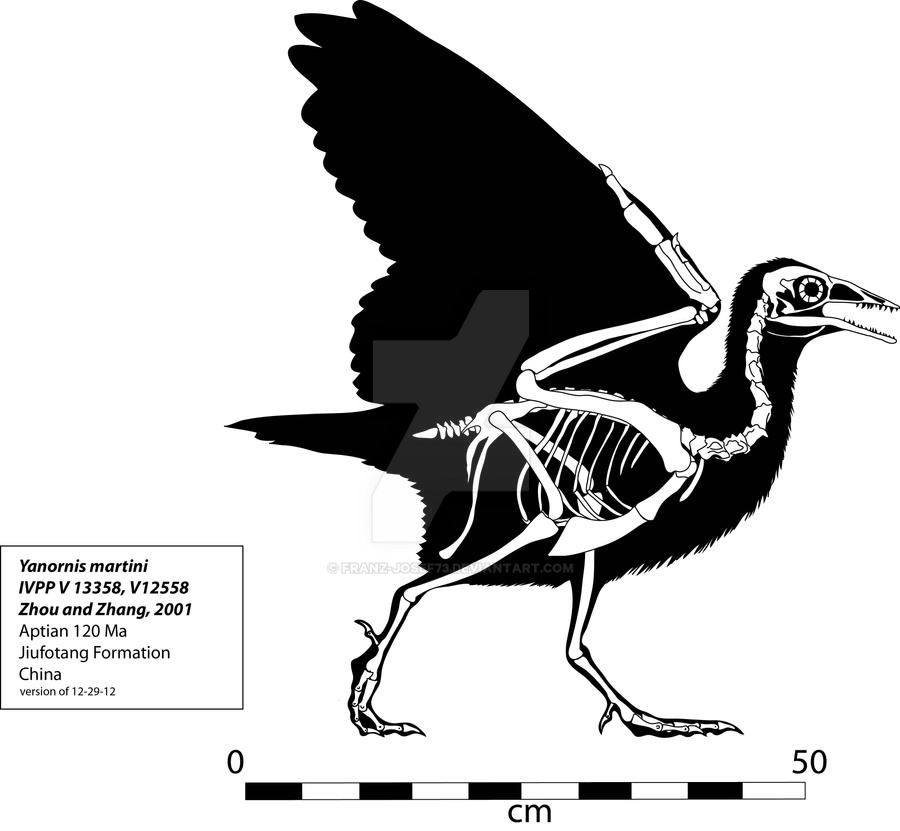 Pigostilo: The tail is shorter than the femur, with a pygostyle, composed of less than six caudal vertebrae, and shorter than the free part of the tail, which itself is composed of less than eight caudal vertebrae.
Ornithurinae
Hesperornitiformes
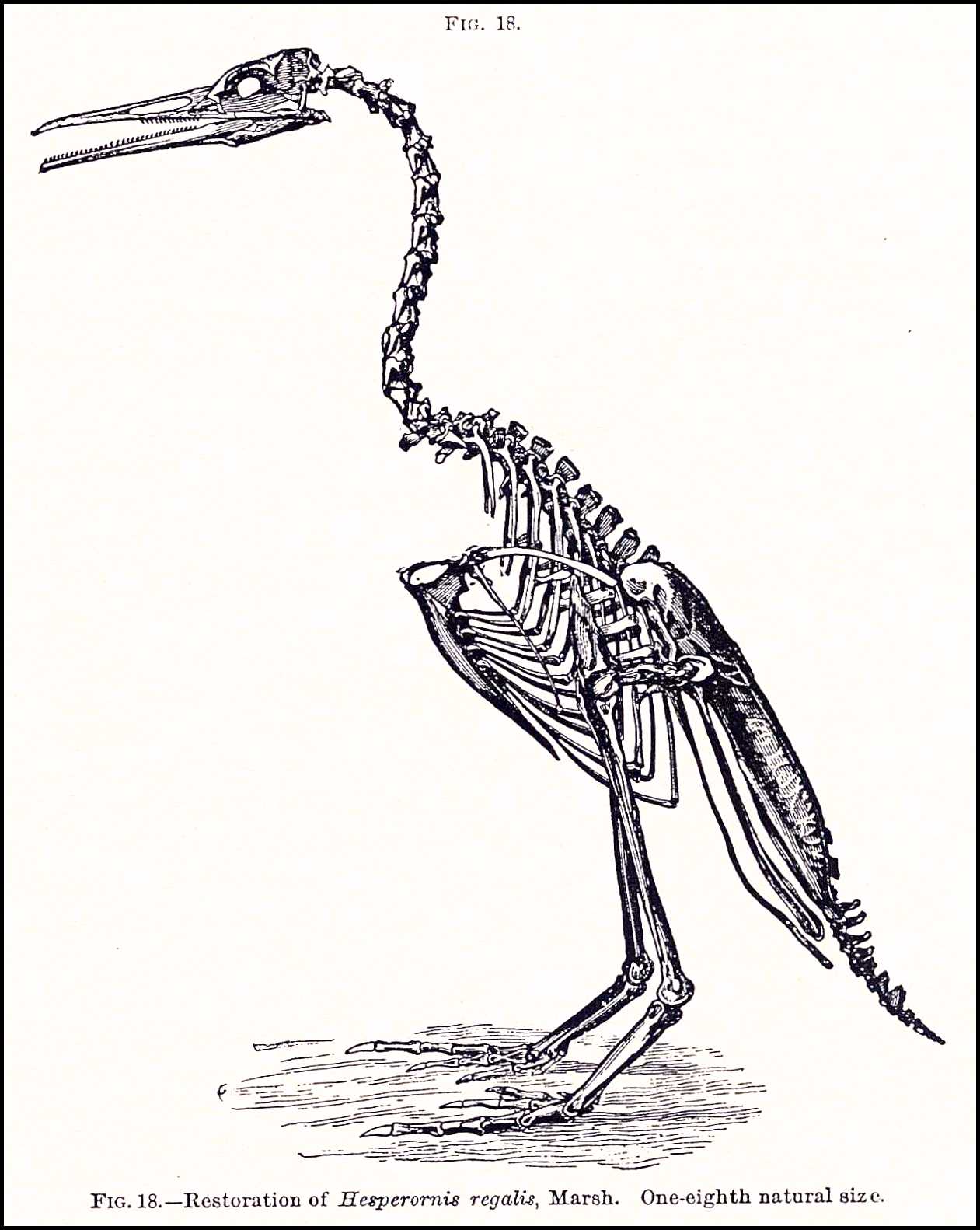 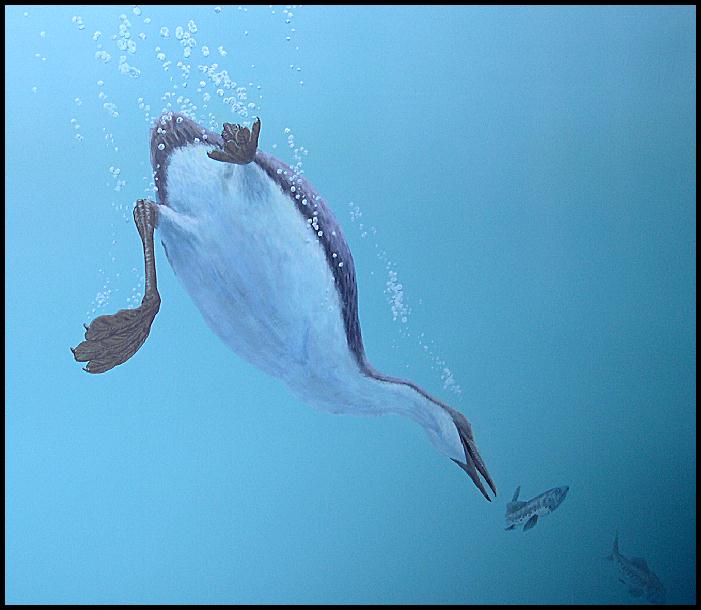 Hesperornis regalis
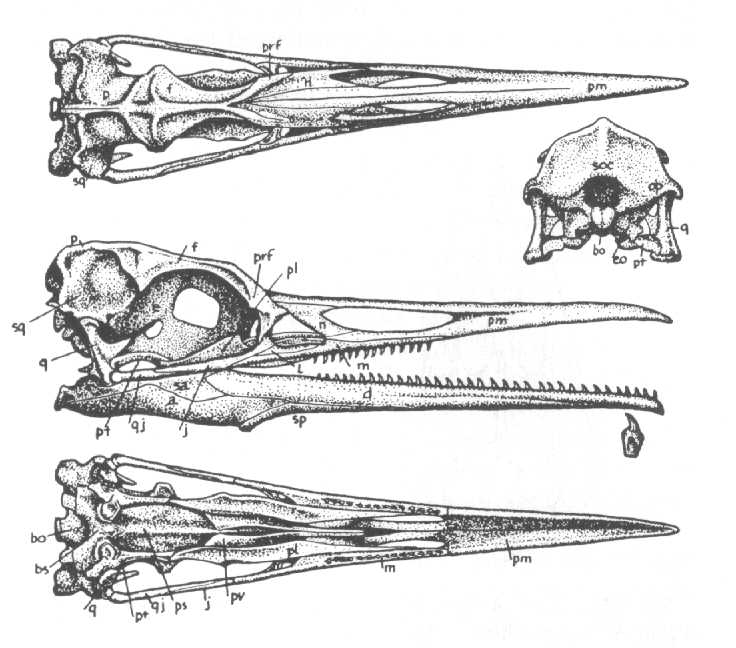 arto anteriore ridotto
Sterno senza carena

 Ossa non pneumatiche

 Denti sul dentale e sul mascellare
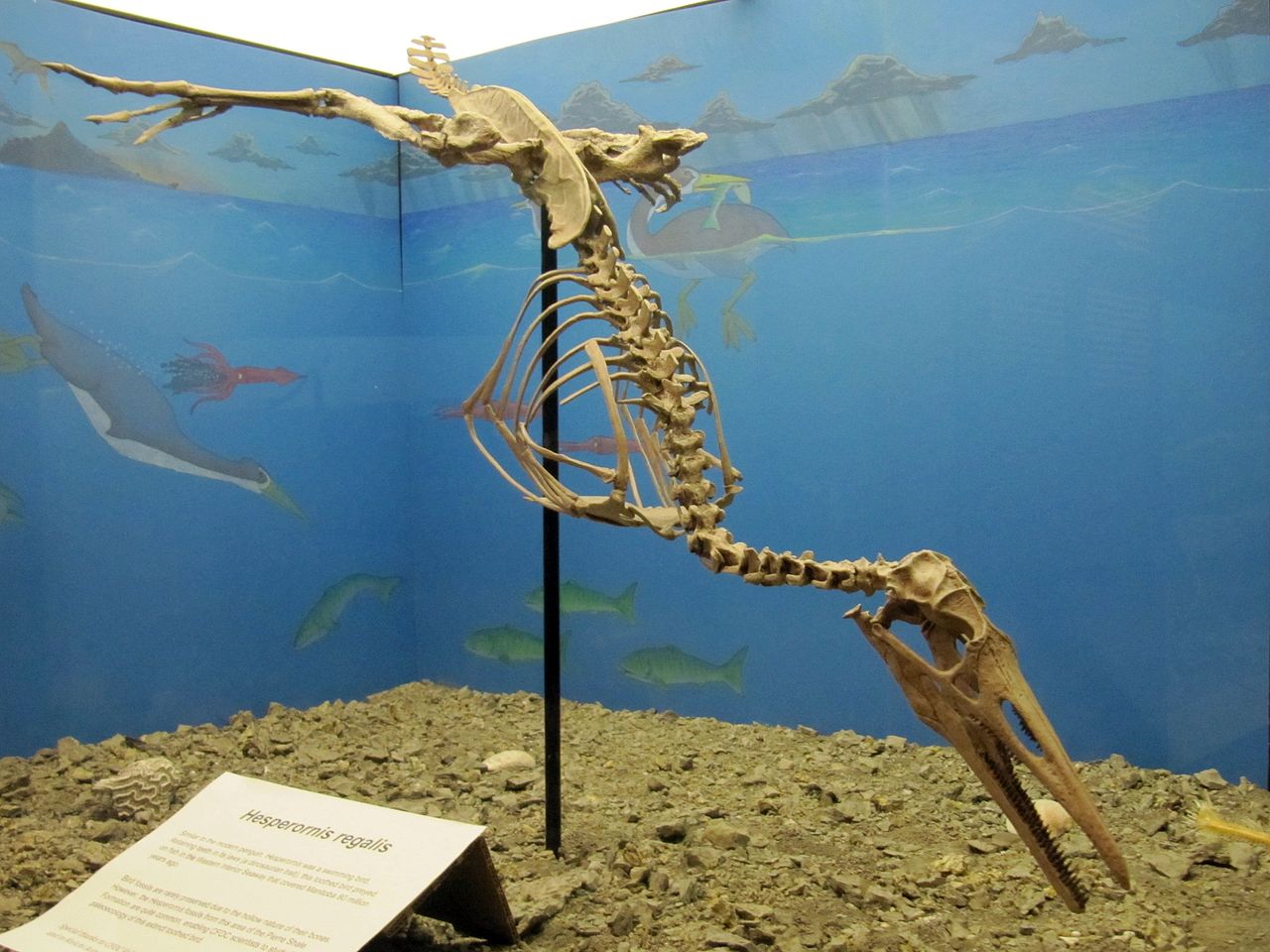 Ornithurinae
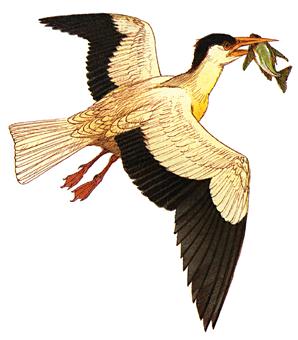 Ichthyornis
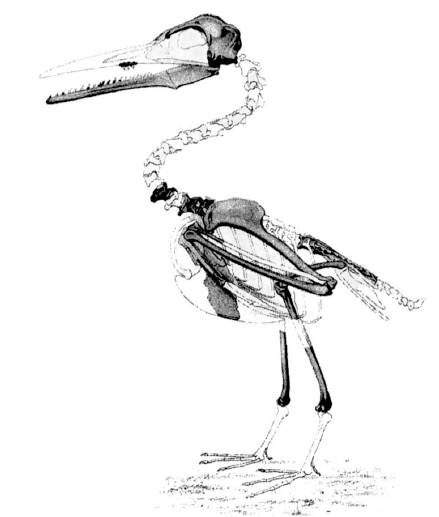 Sterno carenato
Ichthyornisis notable primarily for its combination of vertebrae which are concave both in front and back (similar to some fish, which is where the bird gets its name) and several more subtle features of its skeleton which set it apart from its close relatives. Ichthyornisis perhaps most well known for its teeth. The teeth were present only in the middle portion of the upper and lower jaws
K-T limit
enantiorniti e orniturini
[Speaker Notes: Due linee di uccelli: enantiorniti e orniturini. Gli enantiorniti fanno la fine dei dinosauri, si estinguono insieme agli altri dinosauri]
NEORNITHES
Sottoclasse: Neognathae
 
 		 Ordine: Podicipediformes   
		              Sphenisciformes   
Procellariiformes   
Pelecaniformes   
Anseriformes   
Phoenicopteriformes 
Ciconiiformes  
Falconiformes   
Galliformes   
Gruiformes   
Charadriiformes  
Gaviiformes  
Columbiformes   
Psittaciformes   
Coliiformes  
Musophagiformes   
Cuculiformes   
Strigiformes   
Caprimulgiformes   
Apodiformes   
Trogoniformes   
Coraciiformes   
Piciformes   
Passeriformes
Sottoclasse: Palaeognathae 
    Ordine: Tinamiformes (Tinamù)	Rheiformes  (Nandù)	Struthioniformes (struzzi)	Casuariiformes (Casuari)	Dinornithiformes (Moa)
Abbondanza di specie nei continenti: 
 
3.200  Sud America2.900  Asia2.300  Africa2.000  Nord America 
1.700  Australia
1.000  Europa     65  Antartide
paleonato              neognato
Palato e cinesi cranica
Articolazione della caviglia nei neognati
Teropode                    paleognato                   neognato

Visione anteriore della regione tarsale che mostra la differente origine del processo ascendente. Si ritiene che questo (detto anche osso pretibiale) conferisca una maggiore solidità all’articolazione della caviglia. 
Il fatto che origini dall’astragalo nei teropodi e nei paleognati ne fa un carattere condiviso e primitivo; la condizione derivata (origine dal calcagno) è presente nei  neognati.
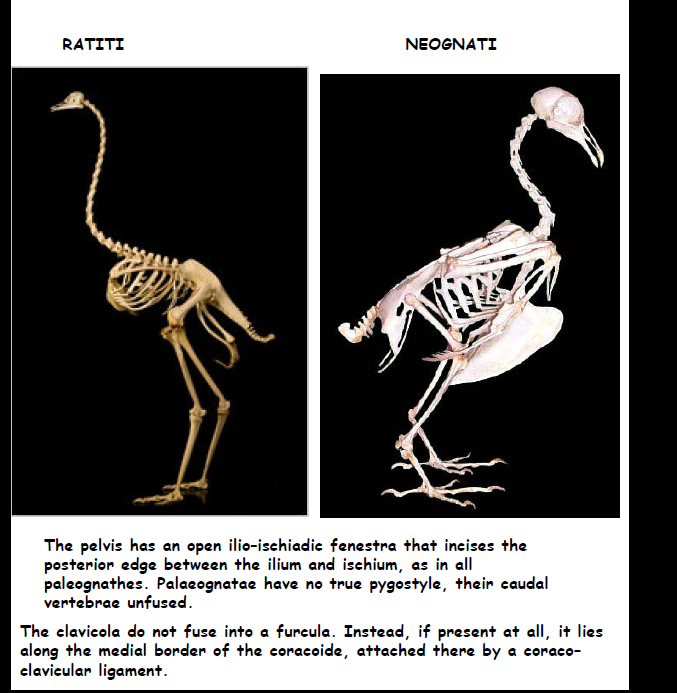 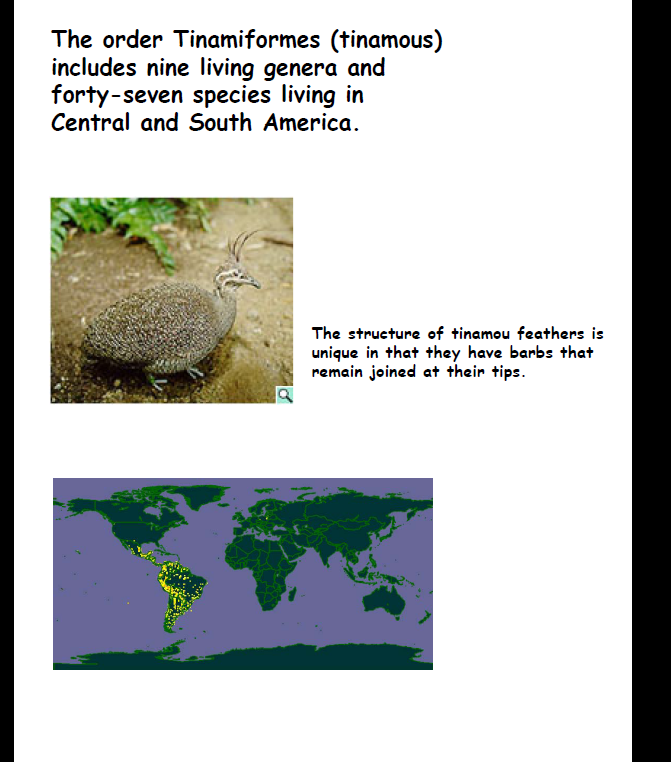 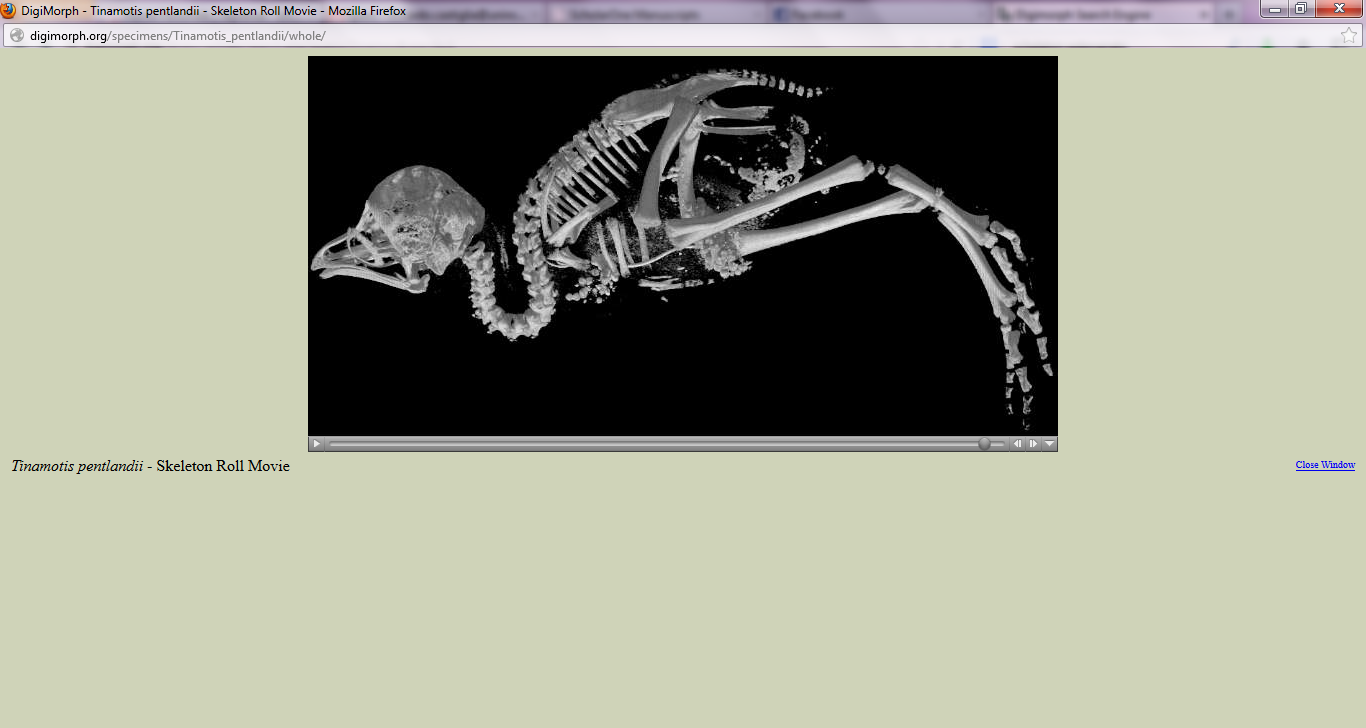 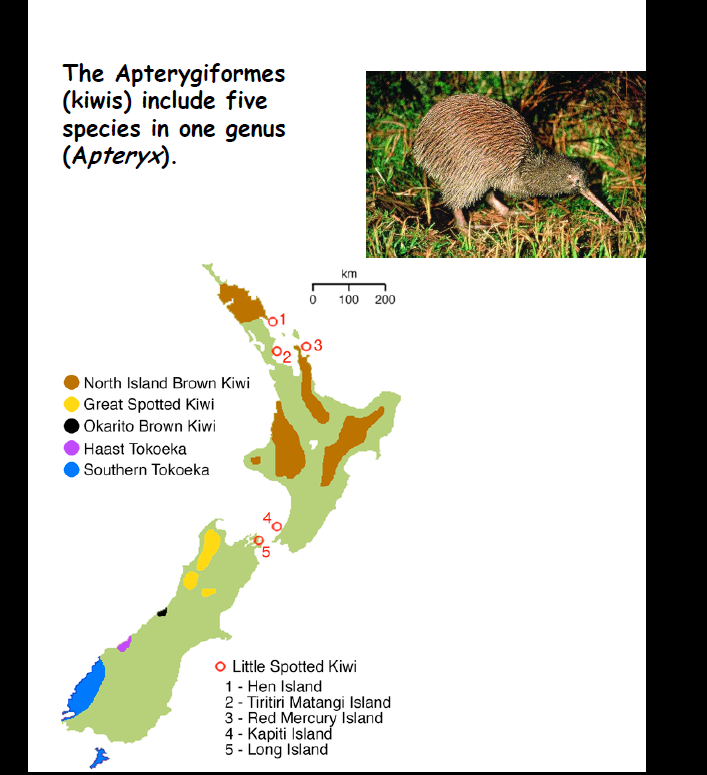 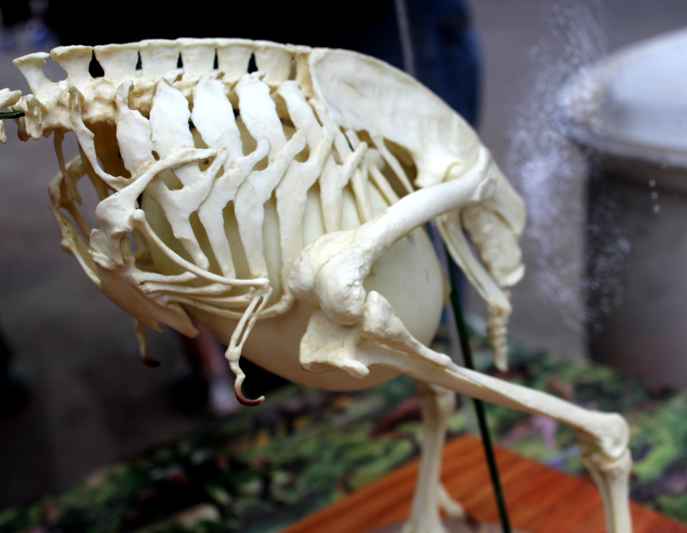 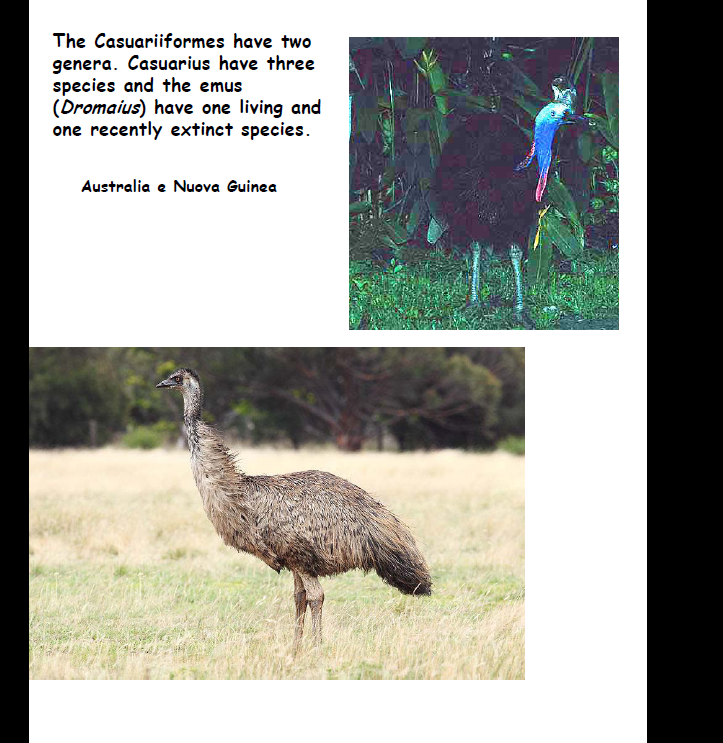 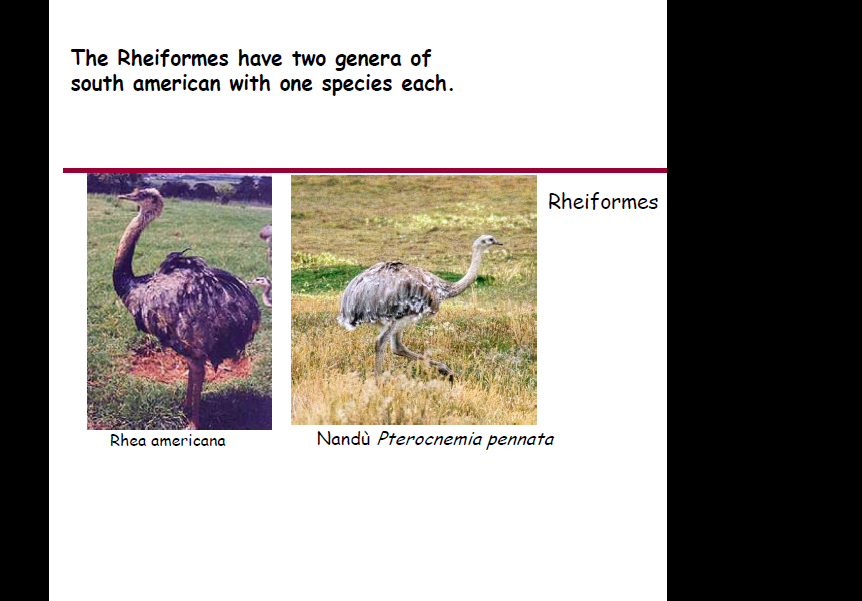 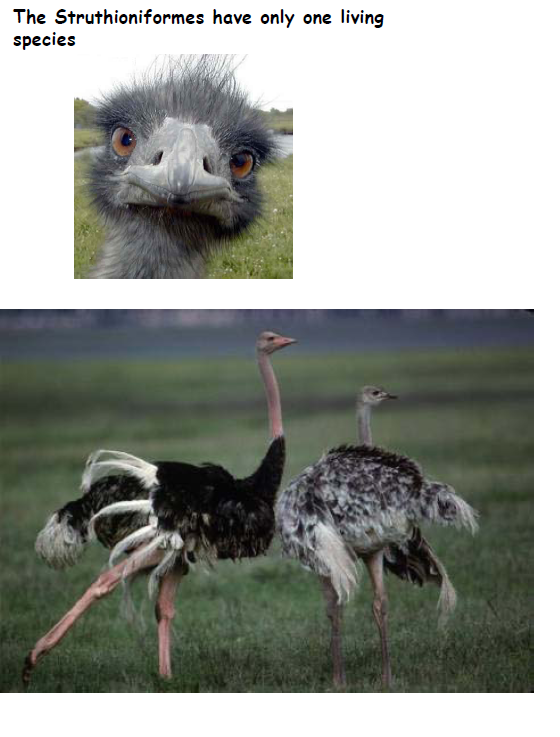 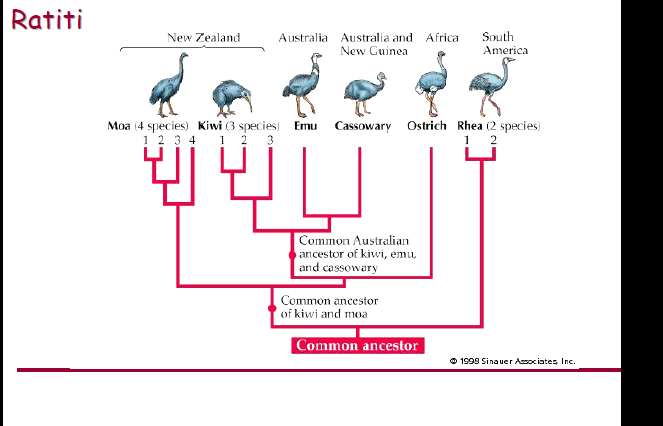 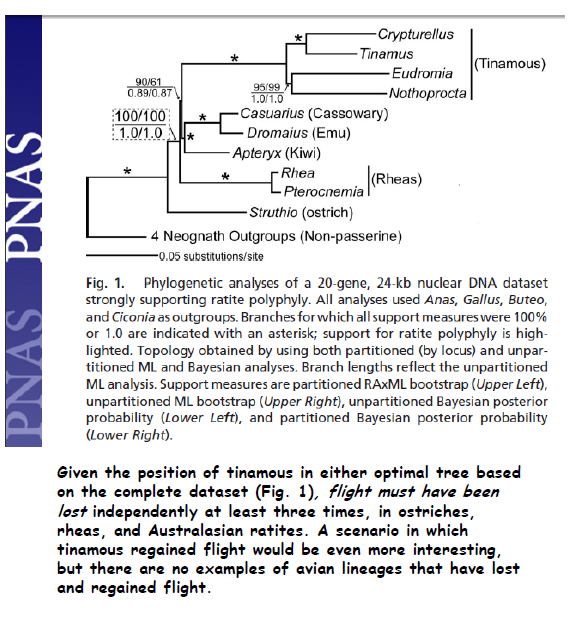 “ratiti”
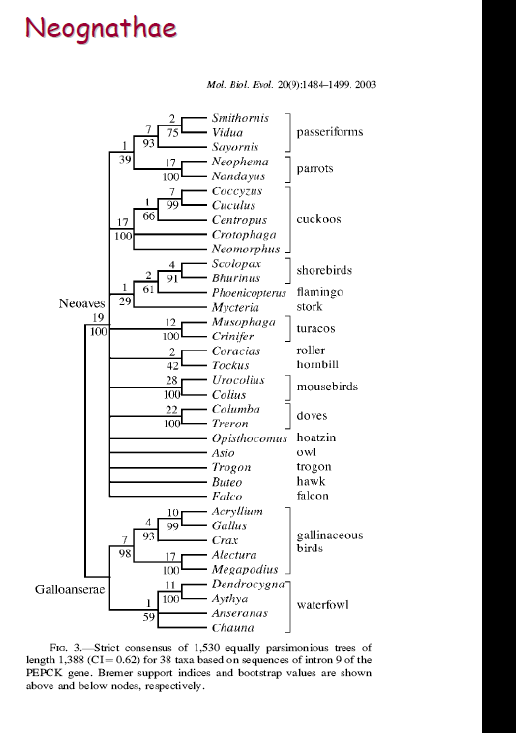 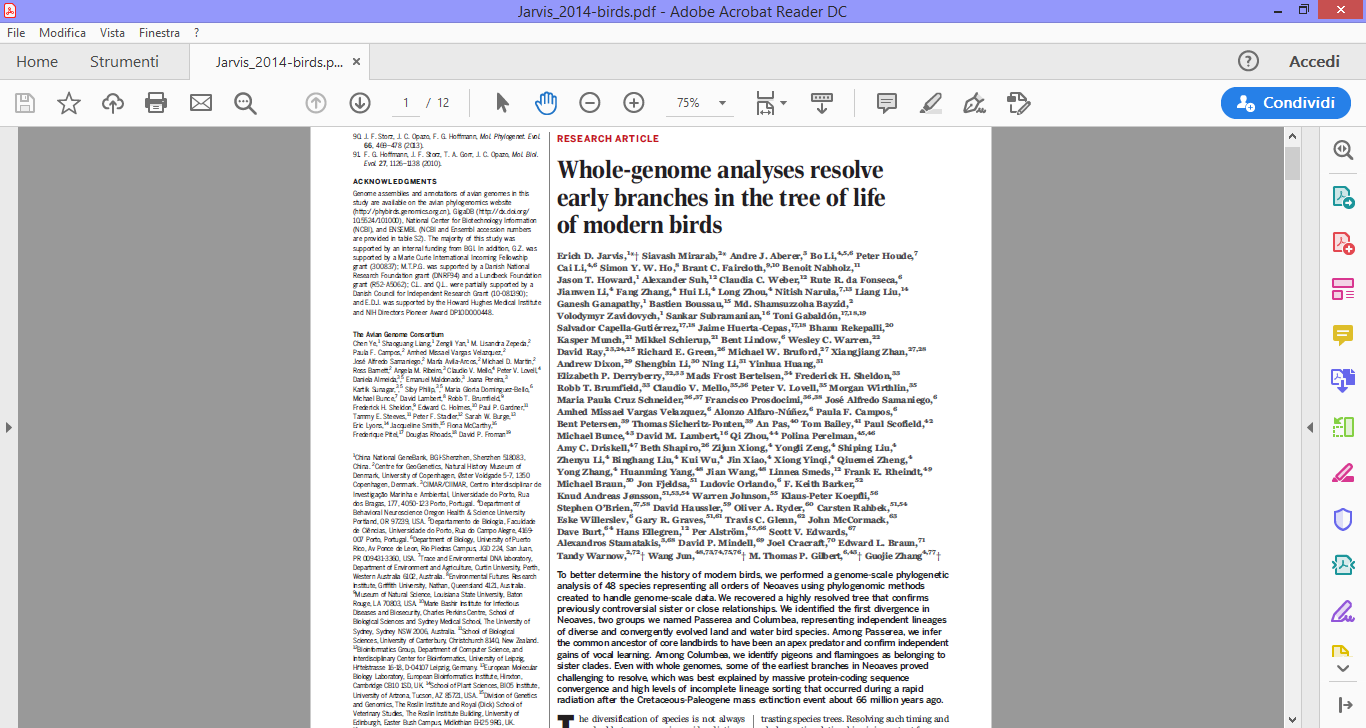 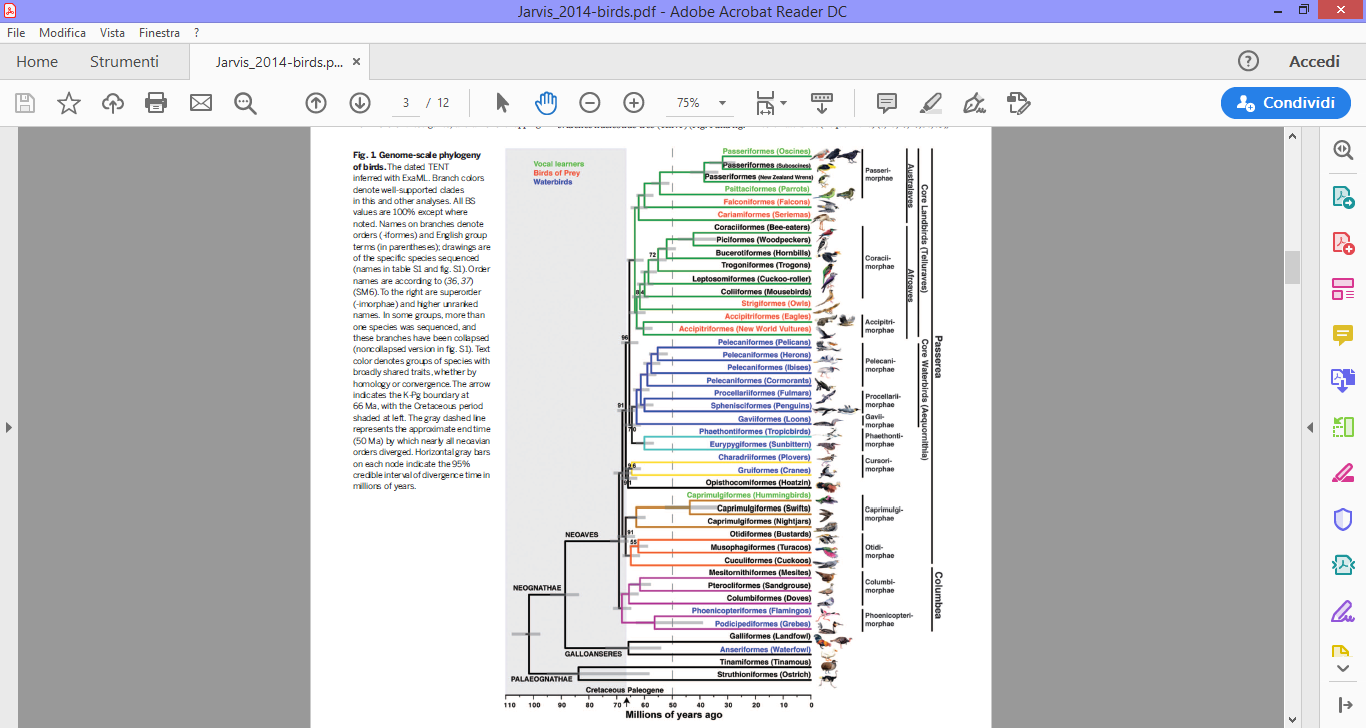 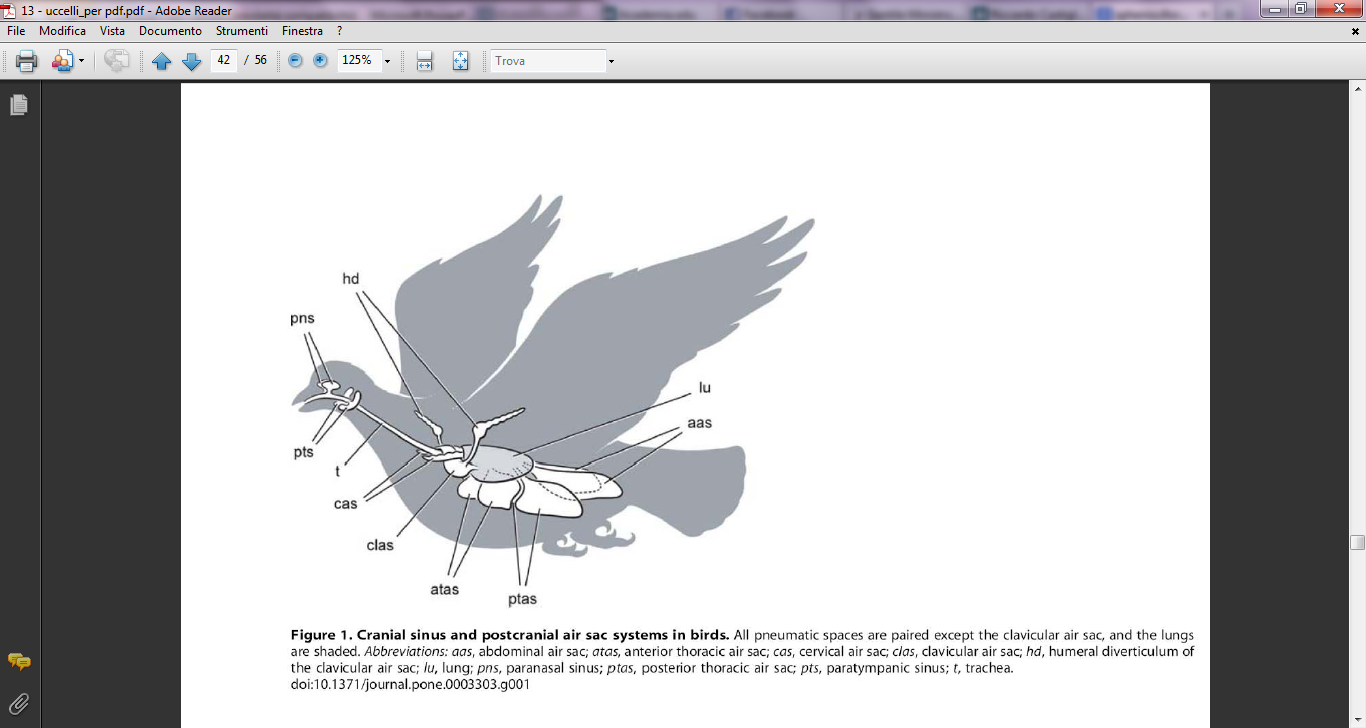 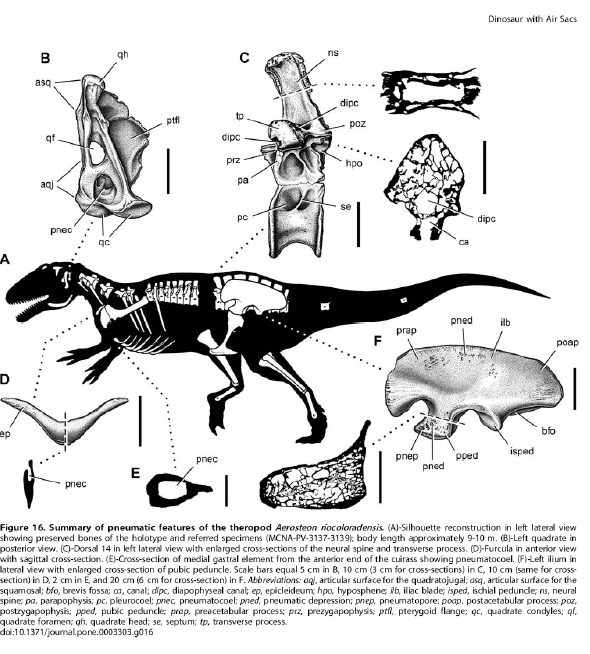 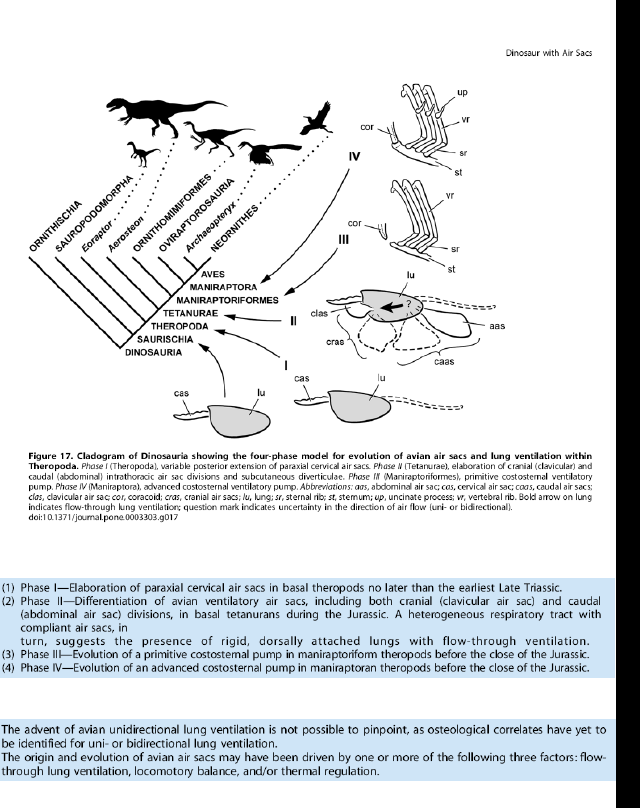 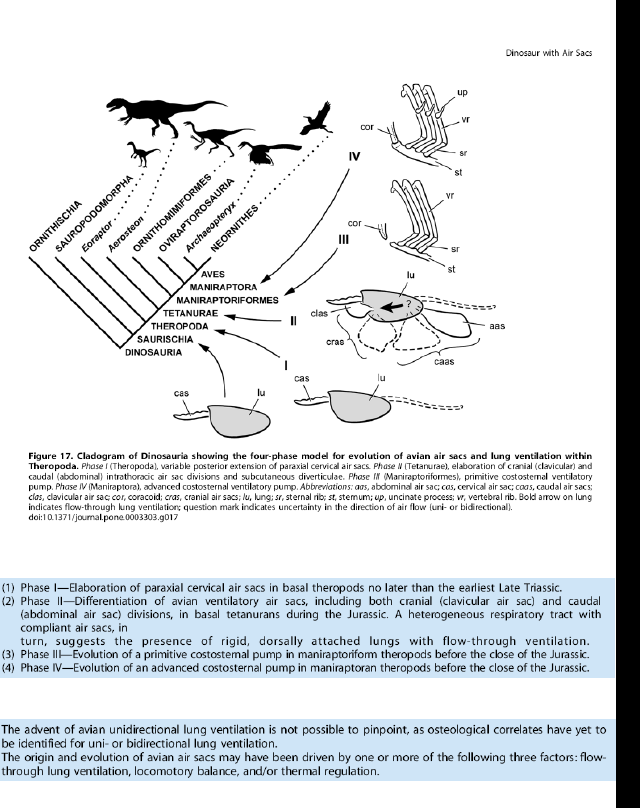